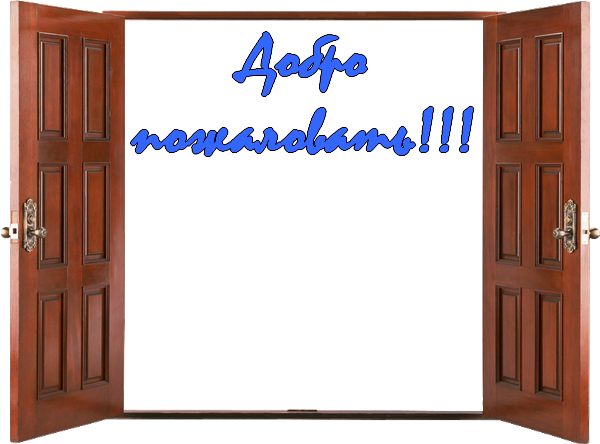 День открытых дверей для будущих десятиклассников МБОУ «ДСОШ №2»
Муниципальное бюджетное  общеобразовательное учреждение 
«Добрянская средняя общеобщеобразовательная школа №2»
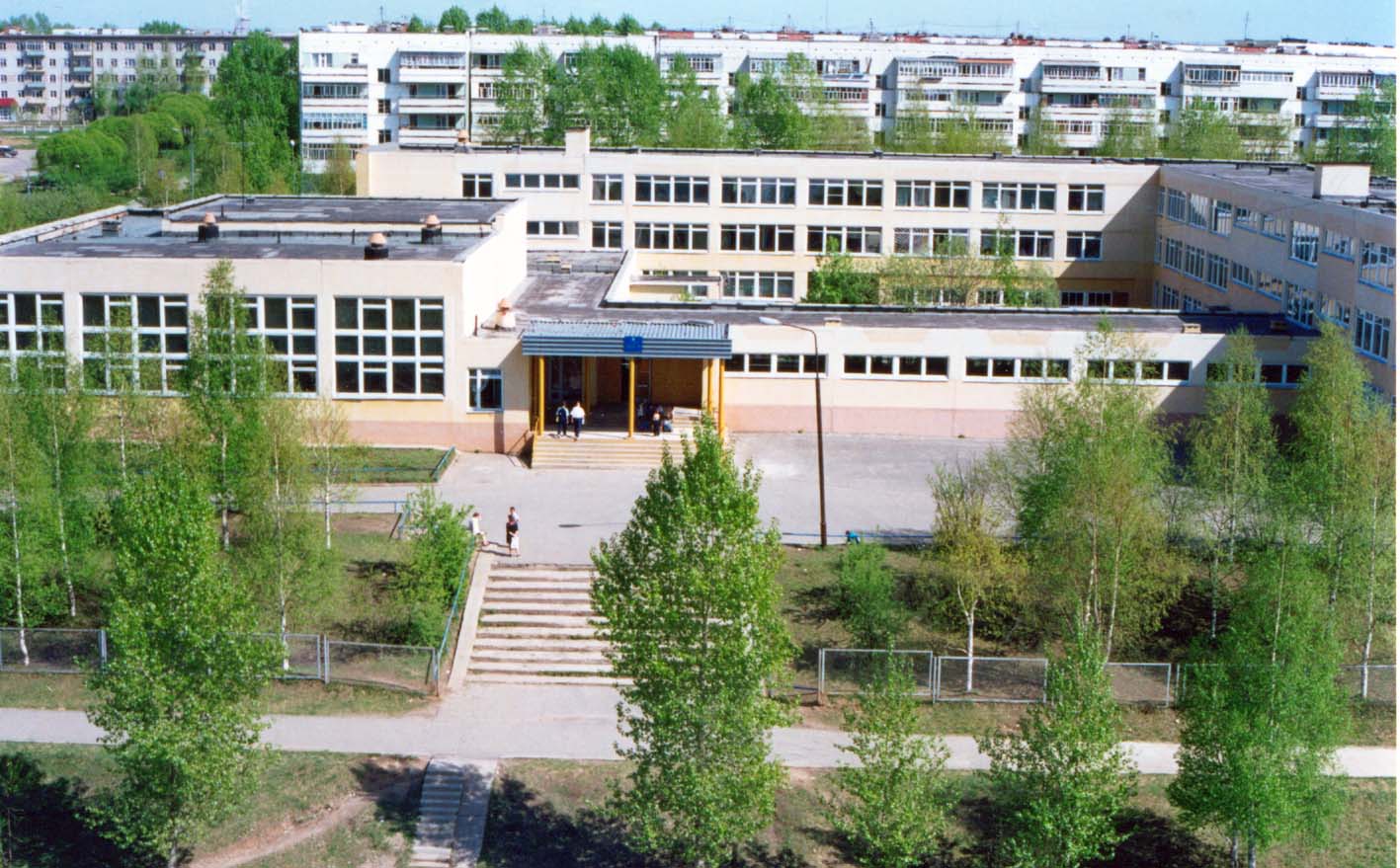 Адрес: Пермский  край, г. Добрянка, ул. Строителей, дом.7
Телефон: (34265) 2 69 84
E-mail: school2_07@yandex.ru 
Сайт: http://school2.dobryanka-edu.ru
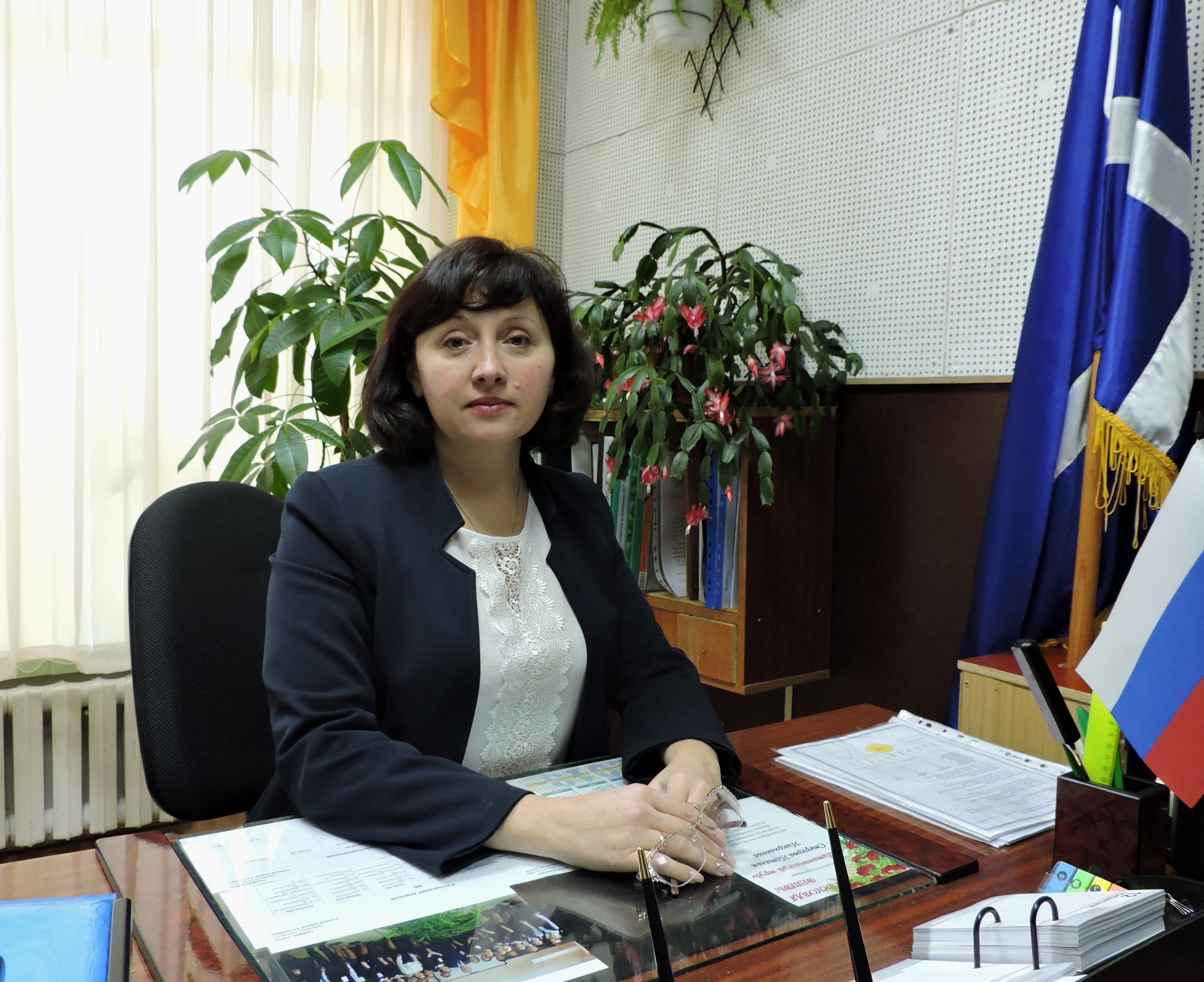 Стерхова Наталья Николаевна,  директор МБОУ «ДСОШ №2»
Заместители директора
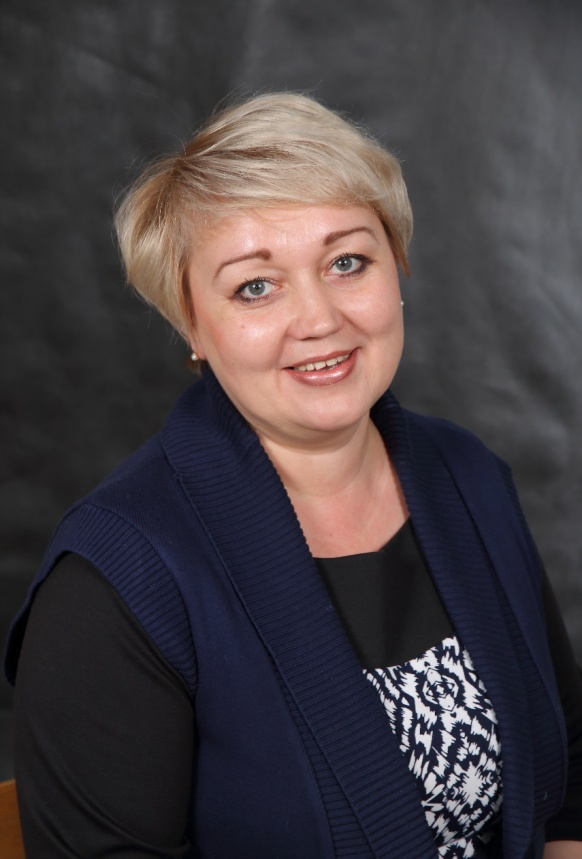 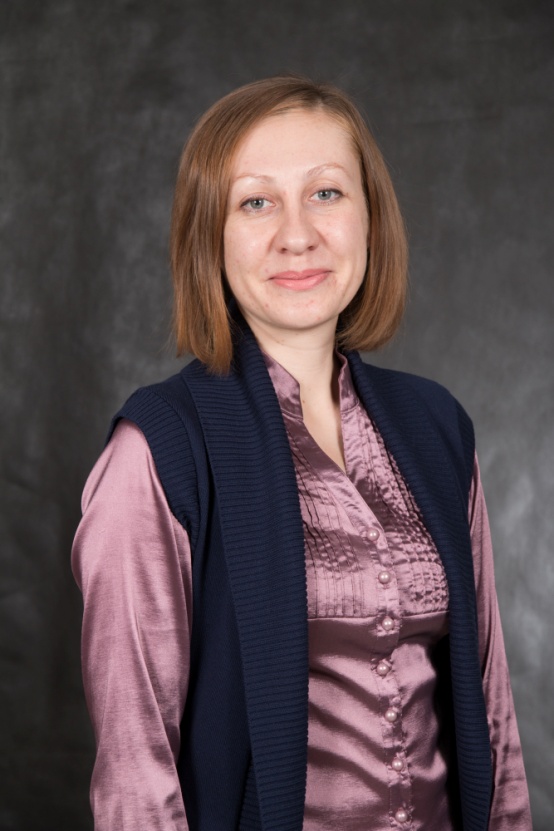 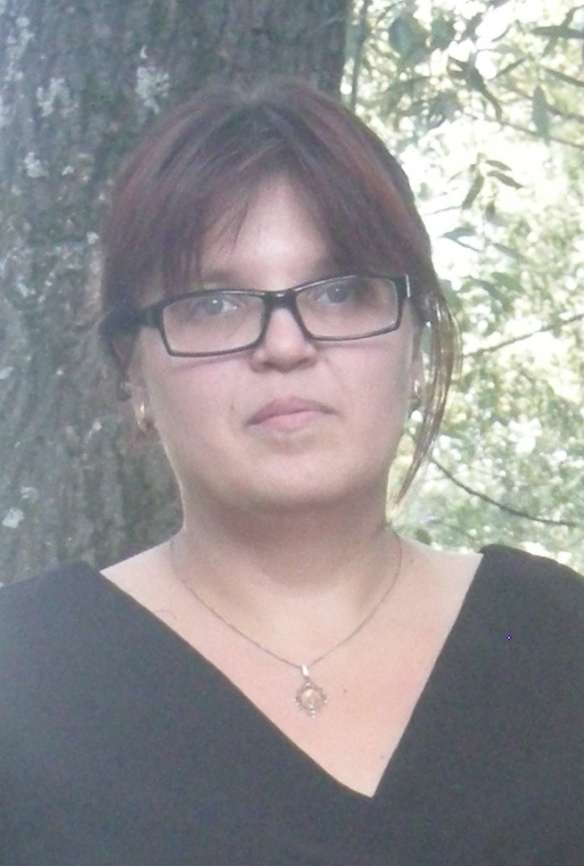 Дроздова
Светлана Николаевна
Жукова 
Мария Алексеевна
Занина 
Татьяна Викторовна
ПОЧЕМУ ДСОШ №2?
Выпускник ДСОШ №2»… ;-)
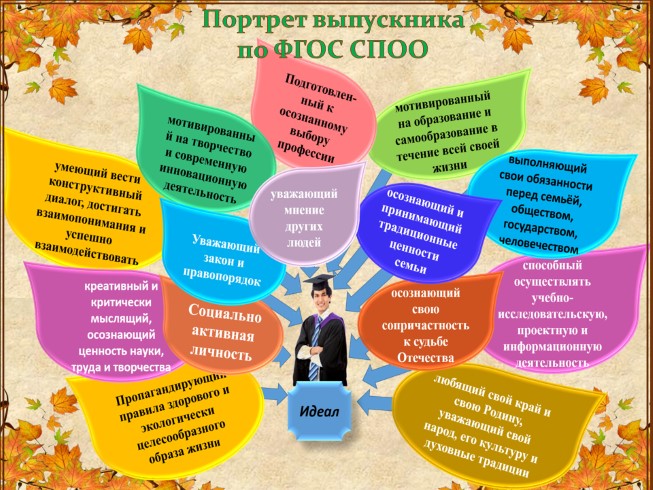 Педагогический состав
педагогический стаж
категорийность педагогов
Учителя гуманитарного  профиля
русский язык, литература: Минина И.В./Моисеева М.В.
иностранный язык: Шубина С.А., Кулинич Н.А.
история, право : Калинина И.А.
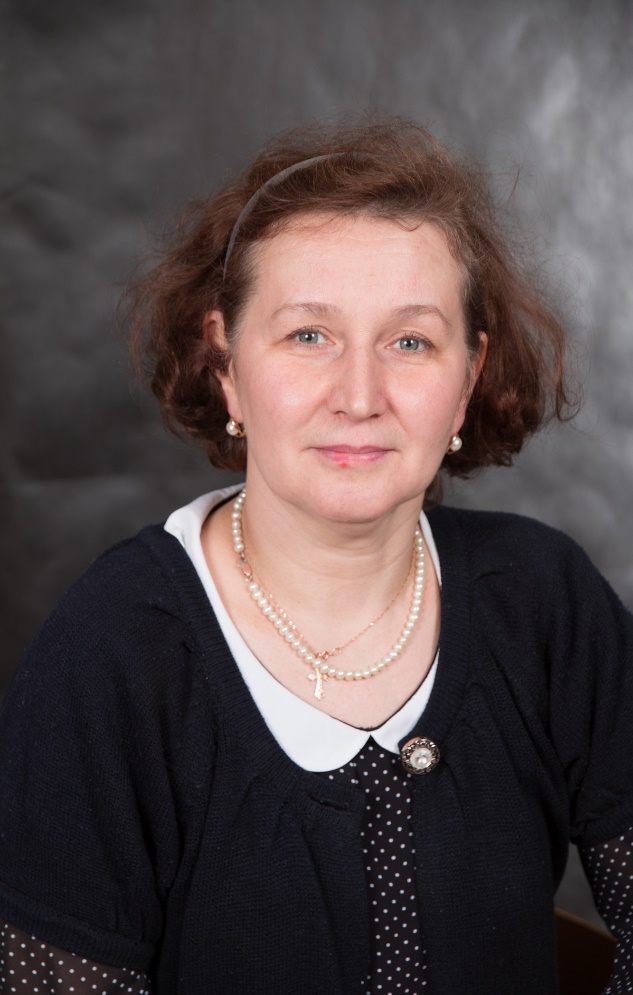 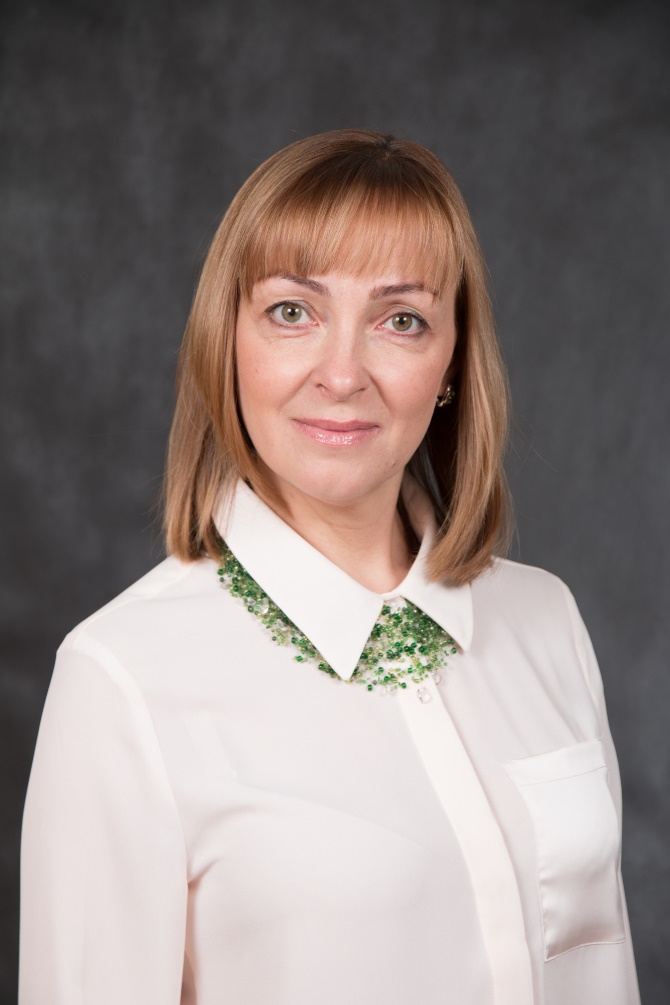 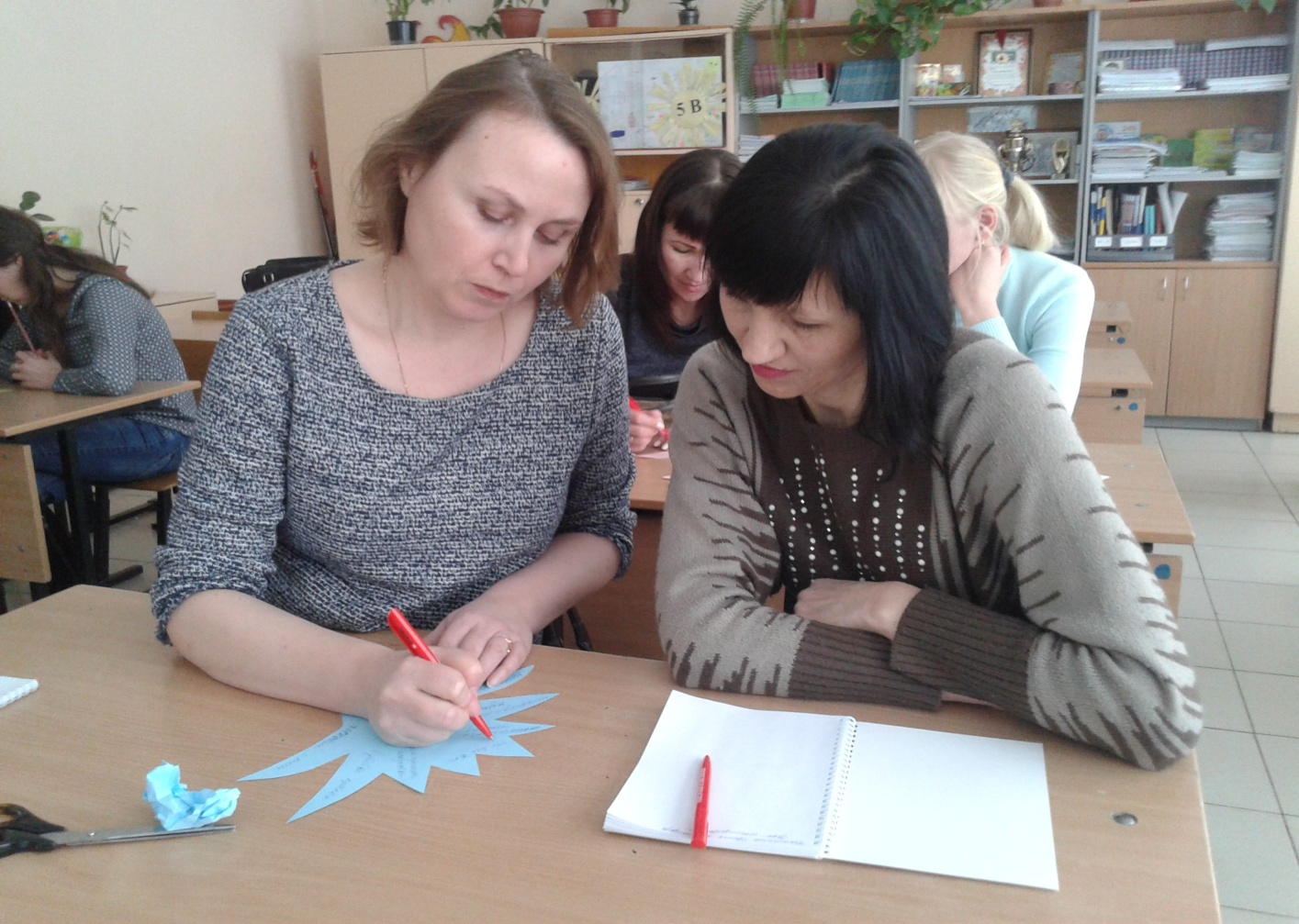 Учителя социально-экономического профиля
обществознание, экономика: Калинина И.А.
основы финансовой грамотности: Макурина И.В.
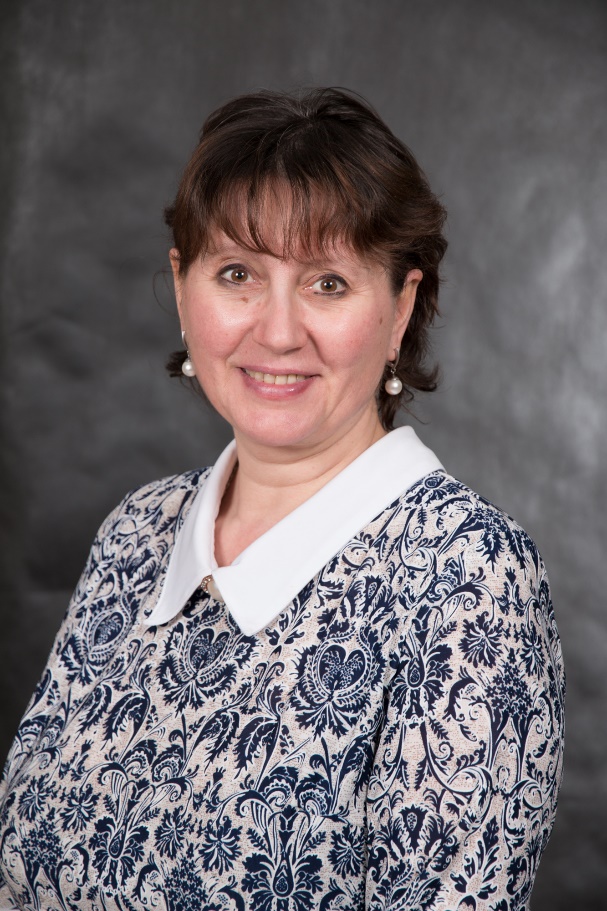 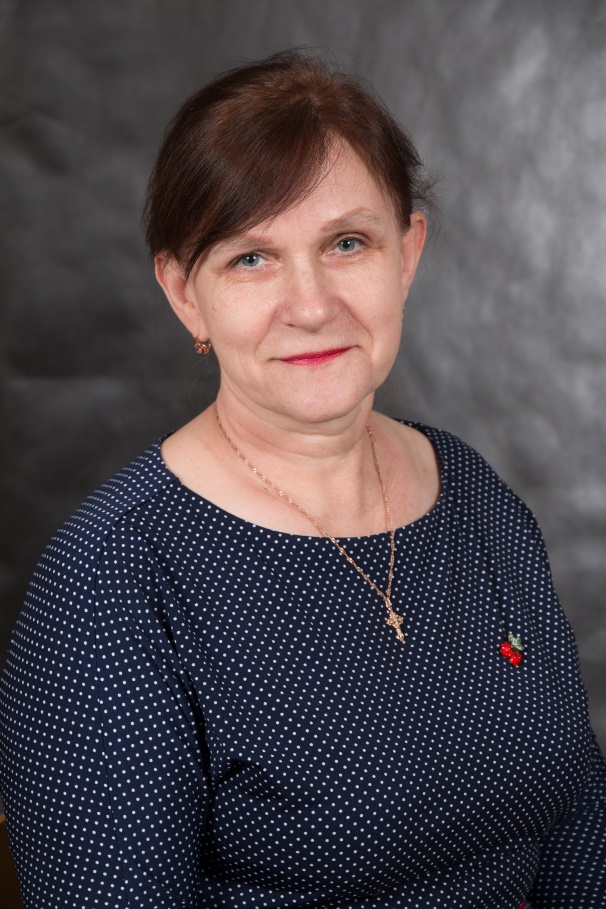 Учителя технологического  цикла
математика: Макурина И.В.
информатика: Перевозчиков А.Ж.
физика: Пыстогова Т.В.
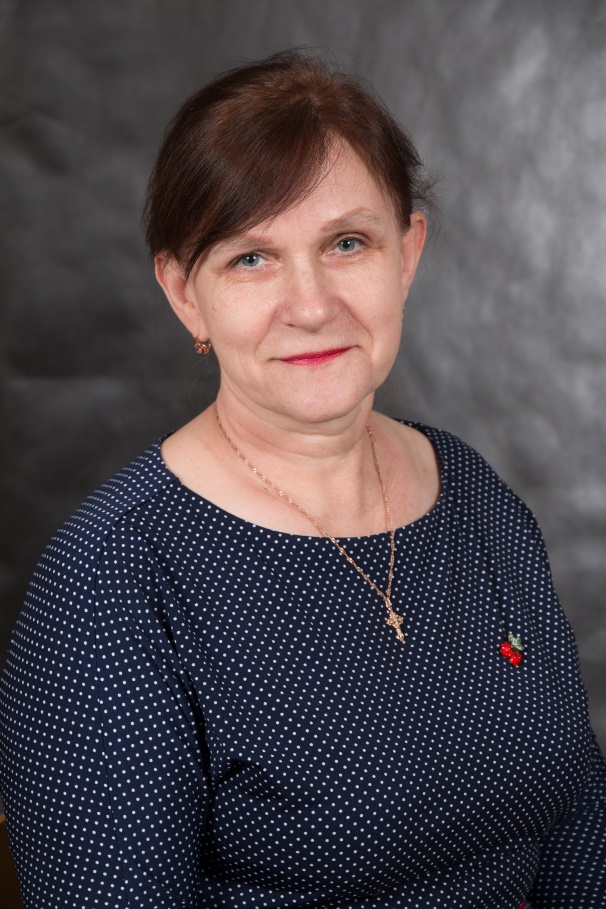 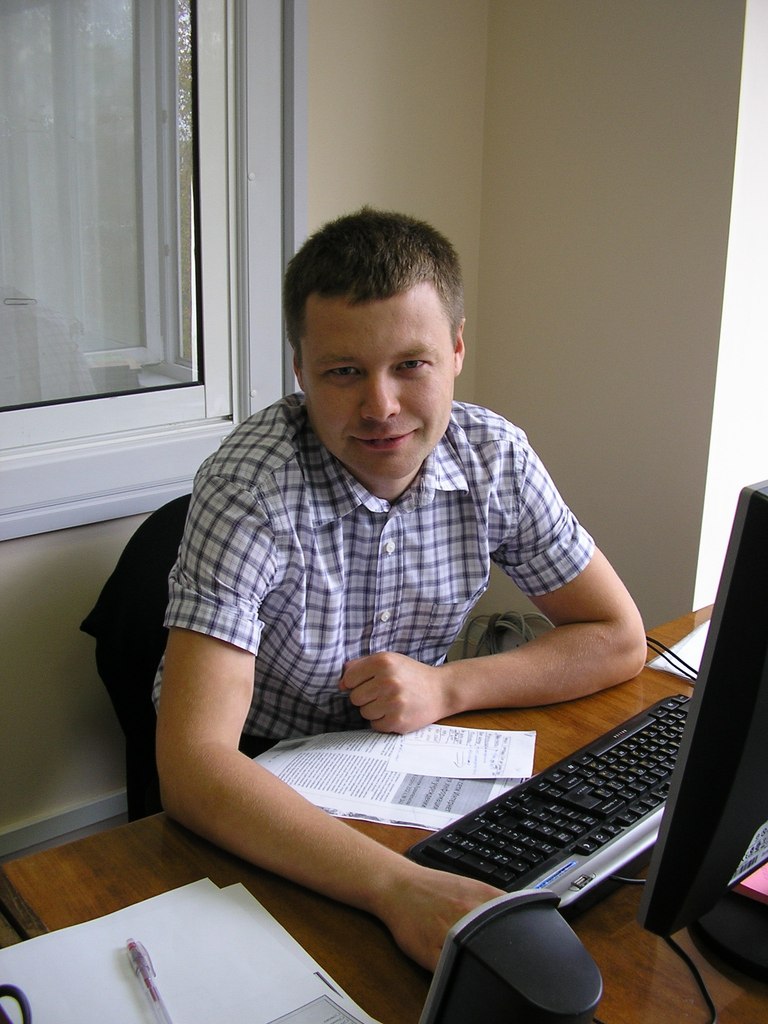 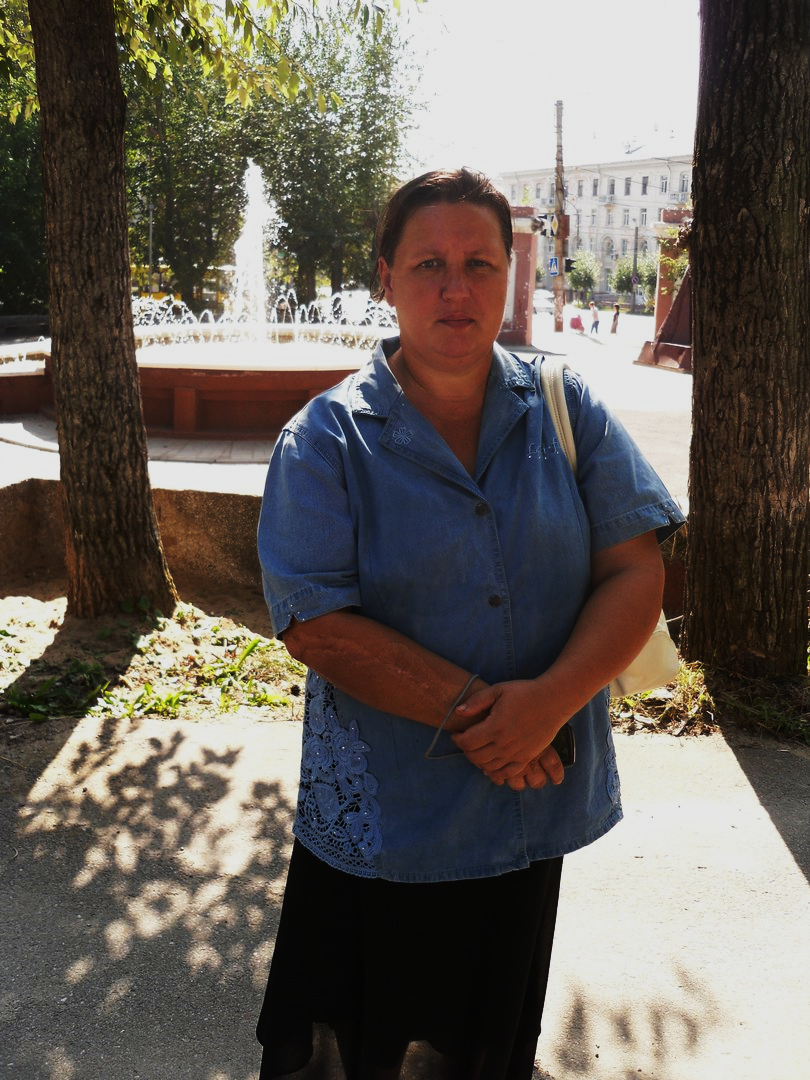 Учителя естественнонаучного цикла
химия: Савостина И.В.
биология: Бебнева В.Н., Попова А.Г.
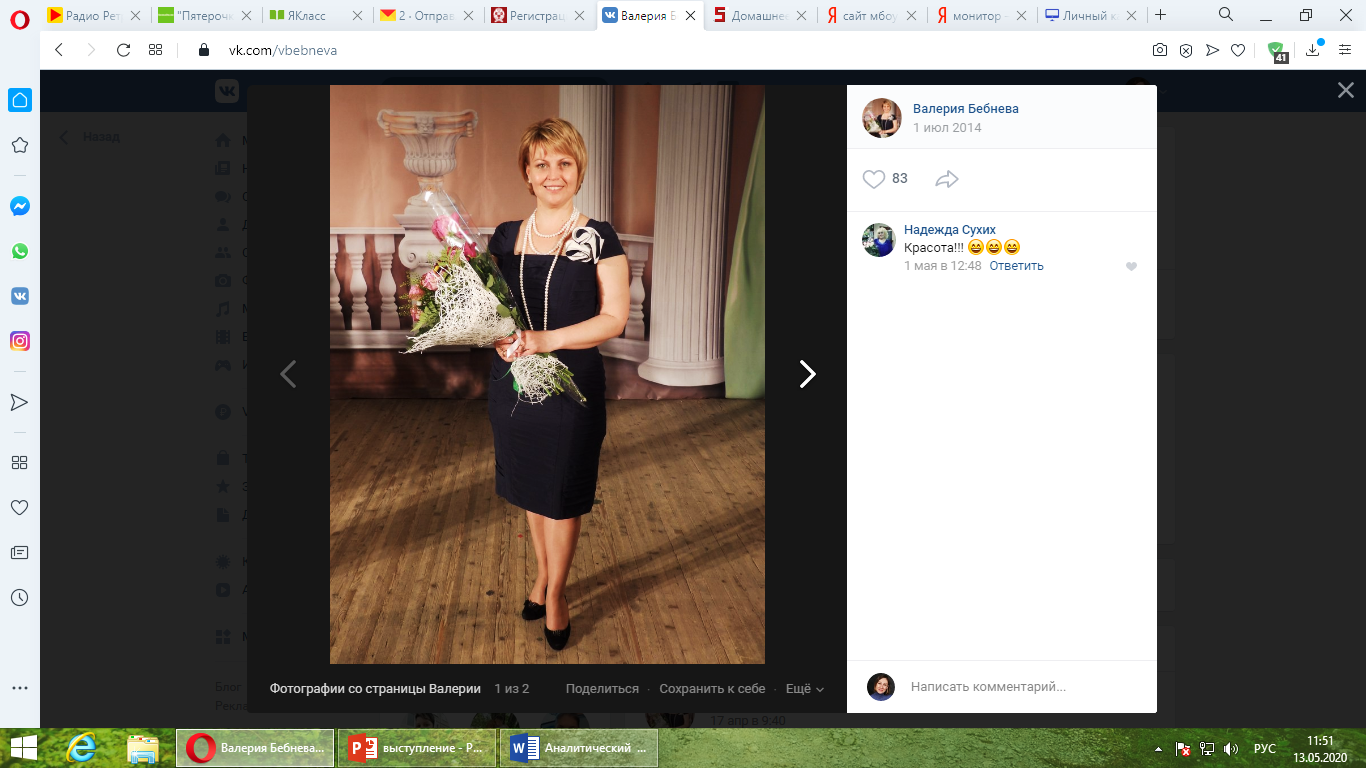 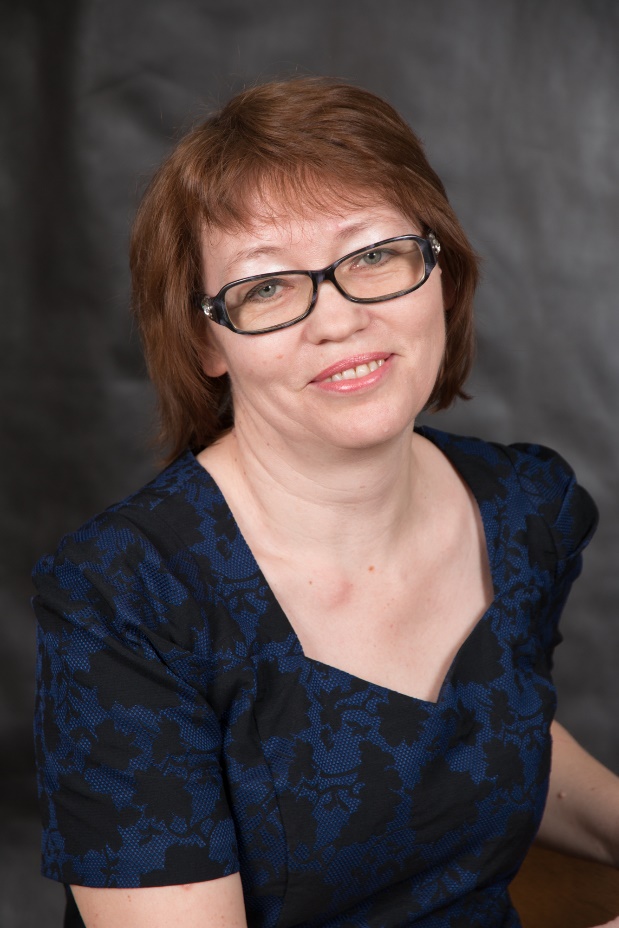 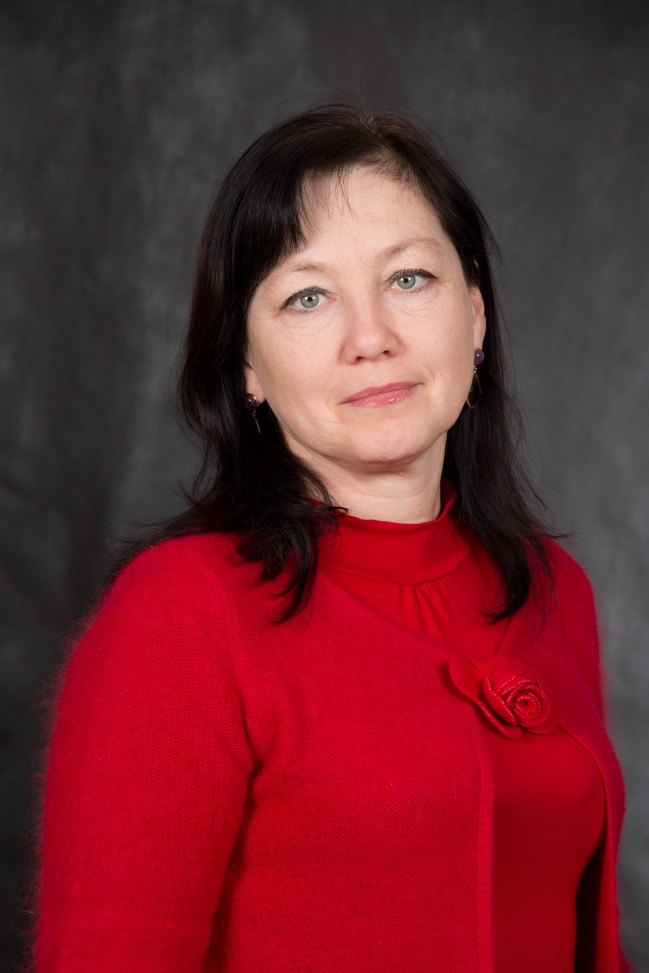 Краевая апробационная площадка по профильному и профессиональному самоопределению обучающихся 8-11 классов 
с 2016 года
Краевая апробационная площадка по введению и реализации ФГОС СОО 
с 2018 года
Краевая опорная школа по внедрению основ финансовой грамотности
с 2018 года
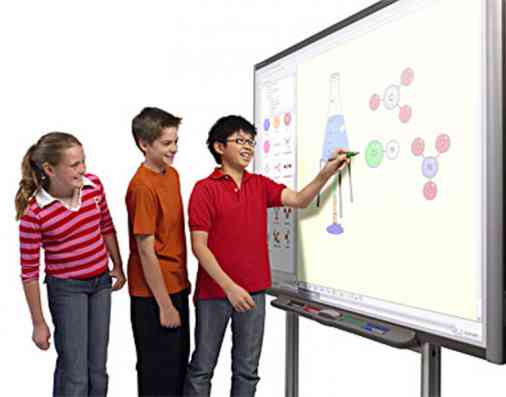 Участник муниципальной программы по работе с талантливыми детьми 
с 2012 года
Участник  
краевого проекта «Немецкий – первый второй иностранный!» 
с 2019 года
Инновации 
в МБОУ «ДСОШ №2»
Участник краевого  проекта по информатизации
«Цифровая школа»
с 2019 года
Участник  
краевого проекта «Skyeng» (английский язык)
с 2019 года
Участник муниципального проектного офиса
с 2018 года
Участник краевого  проекта 
«Я люблю  математику»
с 2017 года
12
Профили обучения
ОБУЧЕНИЕ ПО ИУП
Новые форматы!!!
образовательная сессия 
образовательное событие
workshop
«перевернутый класс»
пробы
проекты
кейсы
инжиниринг
образовательные курсы
на усиления профиля;
на профессиональное самоопределение;
метапредметный характер;
подготовка к ЕГЭ
Исследовательская и Проектная  деятельность
все обучающиеся
индивидуальная

11 класс (сентябрь – декабрь)
под руководством учителя – предметника;
учебная исследовательская работа;
защита на школьной конференции (декабрь)
зачет/незачет
групповая форма работы

 10  класс, июнь,  в рамках профильного отряда
вариативность  в организации (модель выбирают обучающиеся)
защита с приглашением  социальных  партнеров
создана образовательная среда для развитие  способностей обучающихся
ОБУЧАЮЩИЕСЯ НАШЕЙ ШКОЛЫ:

творческие;
интеллектуальные;
спортивные
развитие творческих способностей обучающихся через:
развитие интеллектуальных способностей обучающихся через:
развитие спортивных способностей обучающихся через:
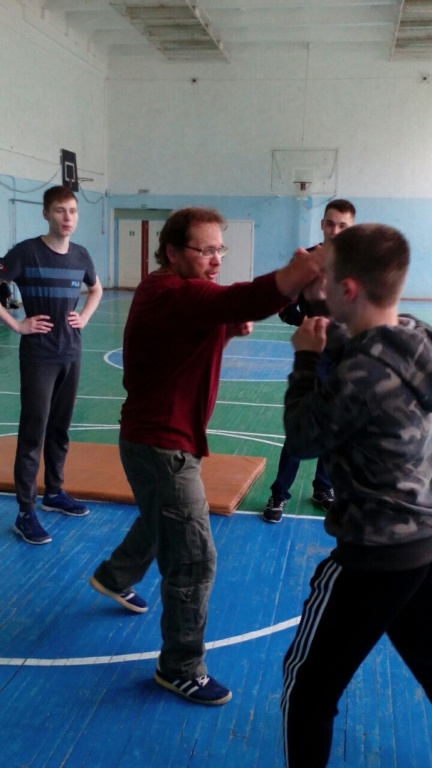 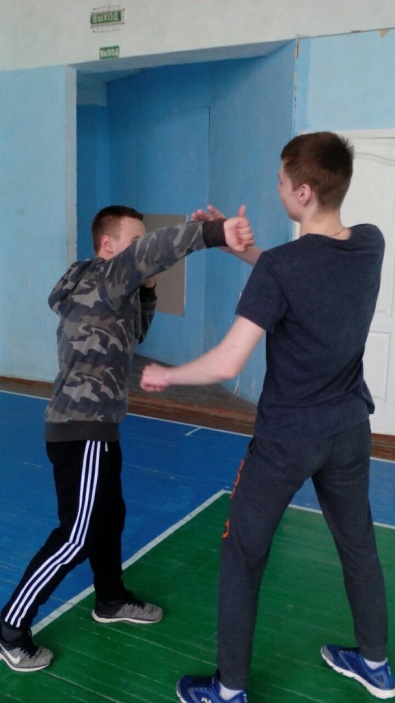 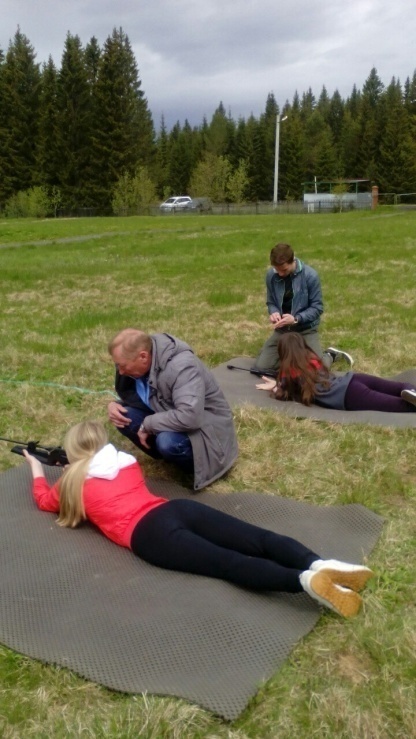 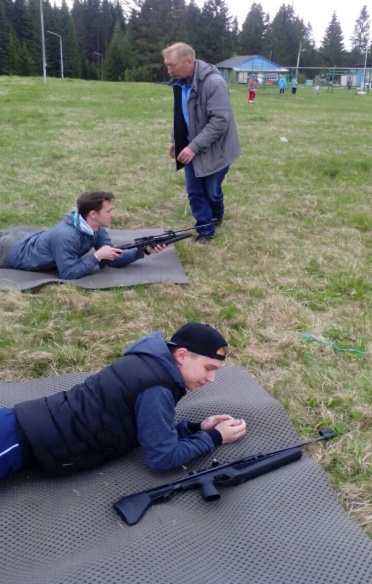 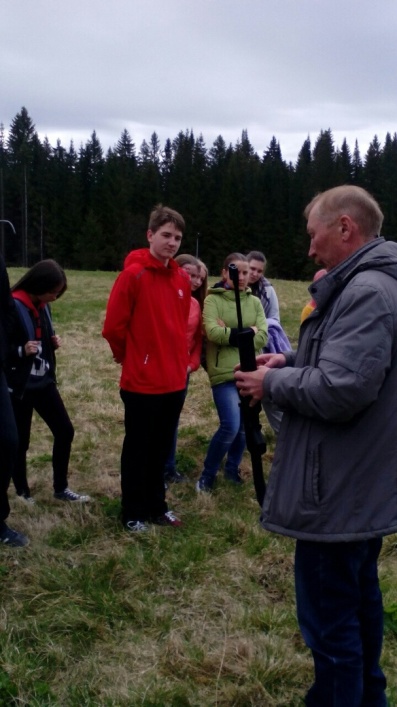 Профессиональное самоопределение
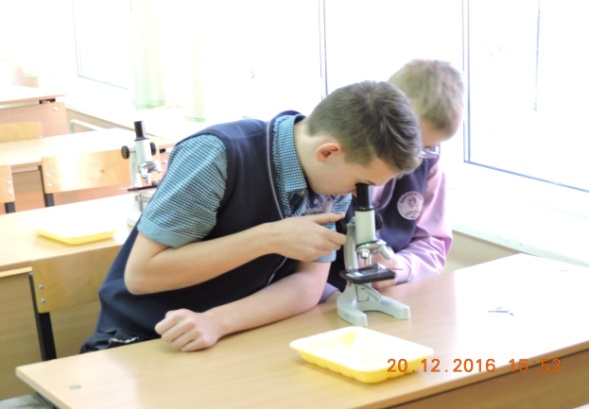 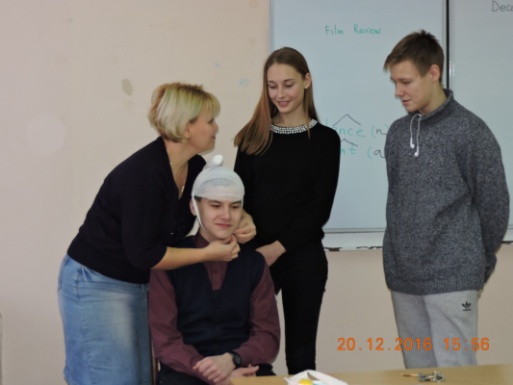 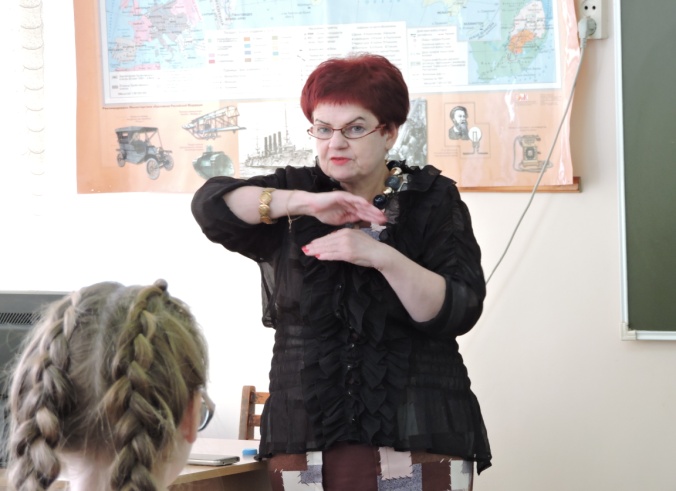 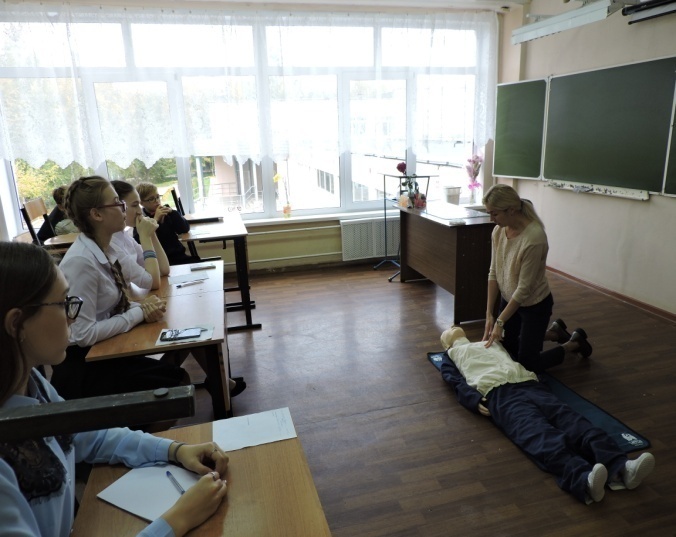 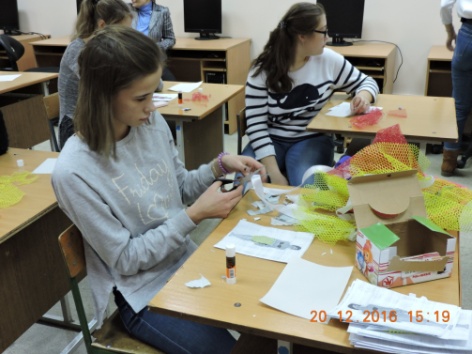 Образовательная среда
учебно-лабораторные комплексы, включающие в себя учебный кабинет, кабинет для проведения лабораторных и практических работ, лаборантскую по физике, химии, биологии, лингафонный кабинет, 2 кабинета информатики.

кабинеты русского языка и литературы, математики, истории, обществознания, биологии, физики, химии обеспечены проекционным оборудованием.
ВНИМАНИЕ!
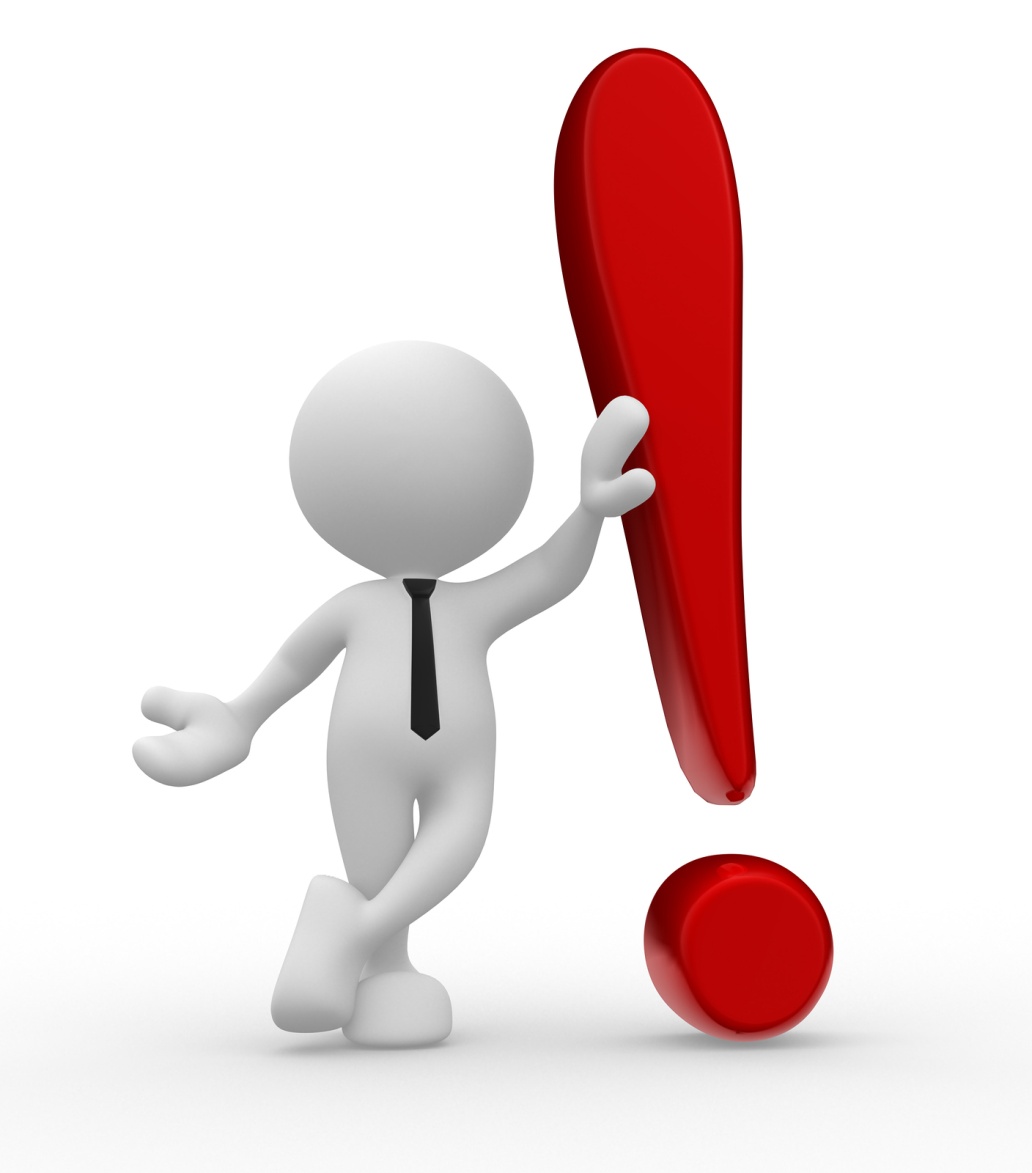 Объявляется набор обучающихся в инженерный класс.

Если вы готовы изучать на углубленном уровне предметы: математика, информатика, физика, получить знания основ черчения и связать свое продолжение образования с инженерией, электроэнергетикой,  то вам прямая дорога в этот класс
Выпускник инженерного  класса
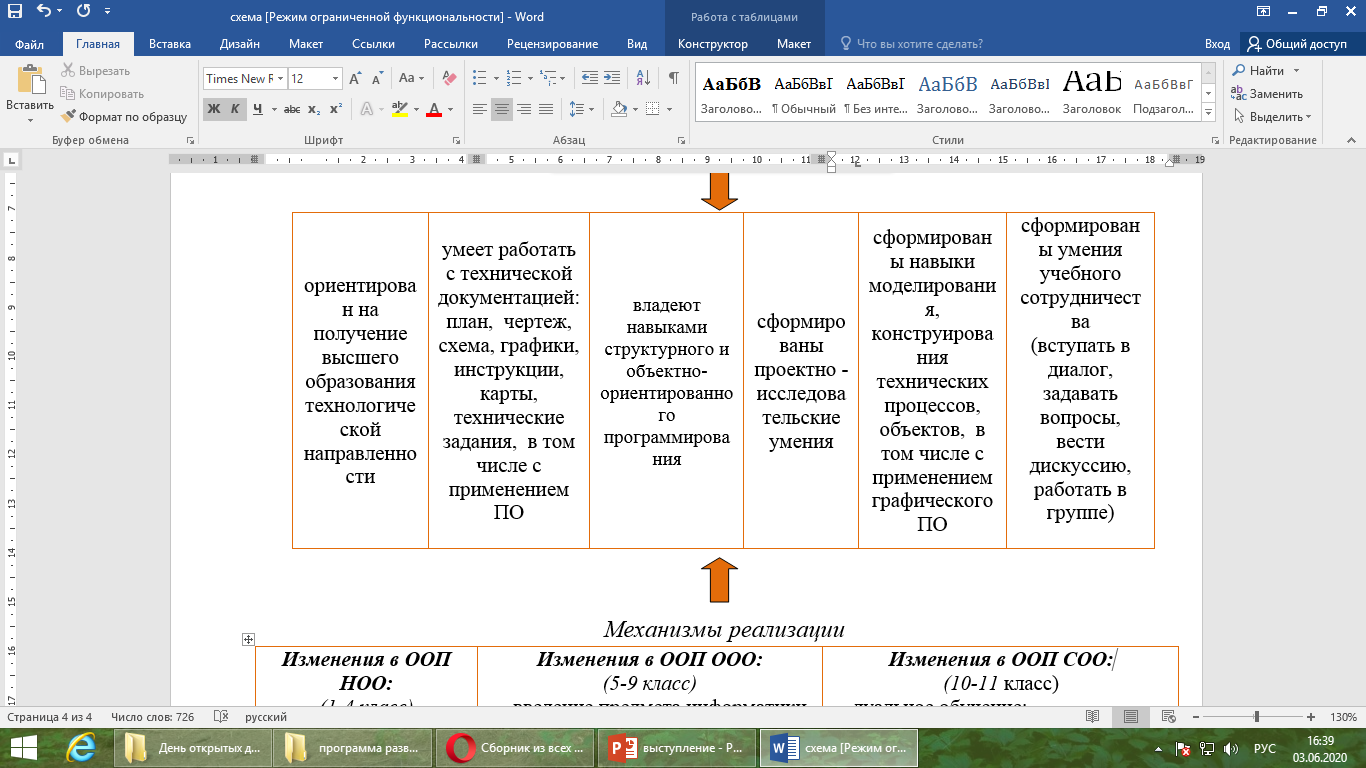 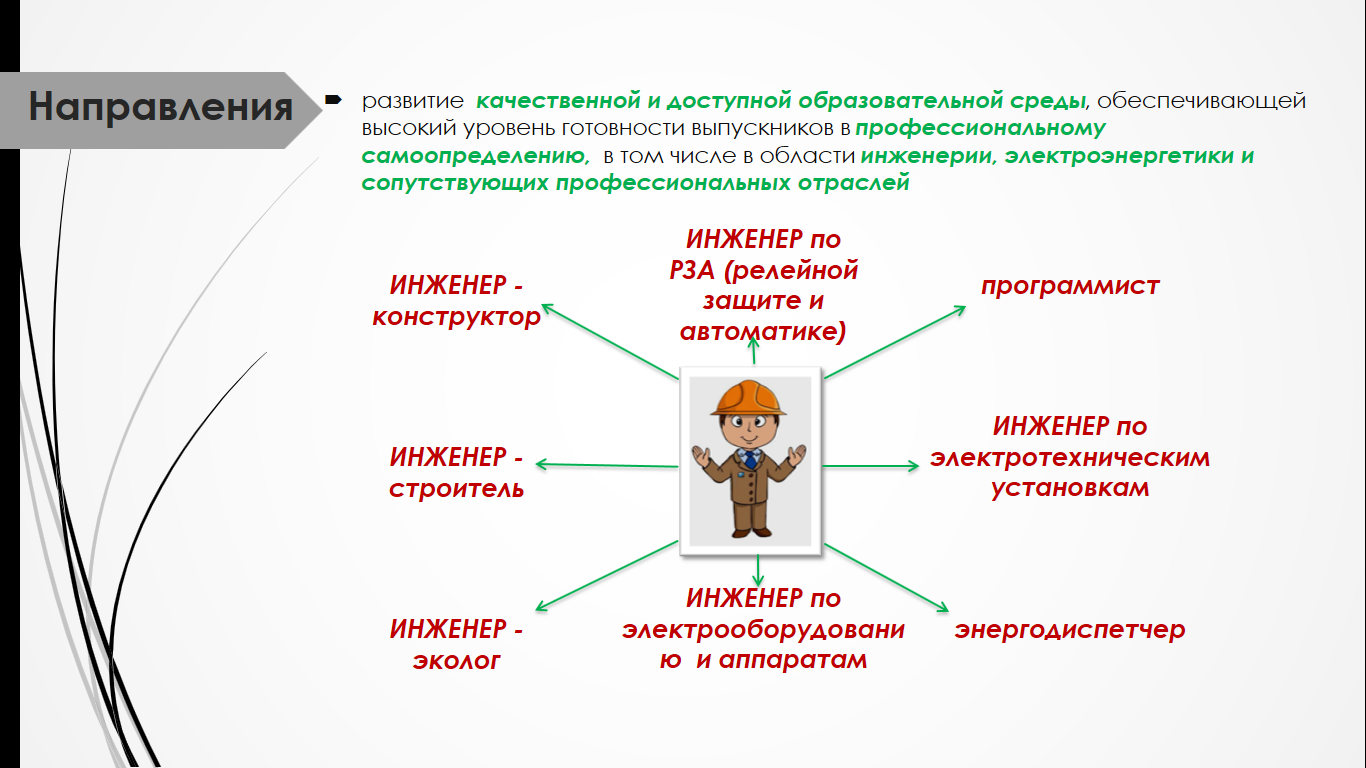 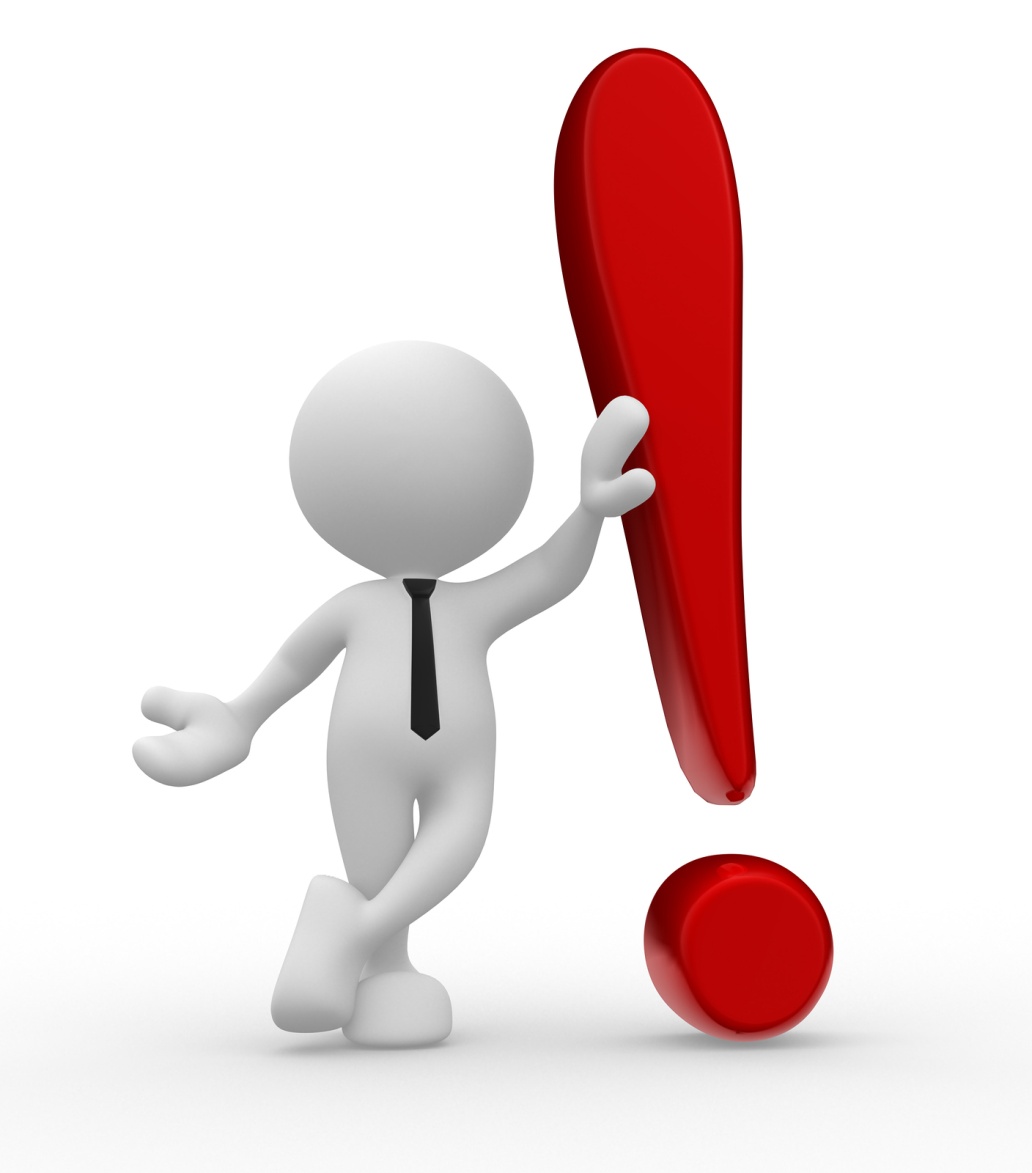 Здесь начинается 
твой путь к успеху  ;-)